1
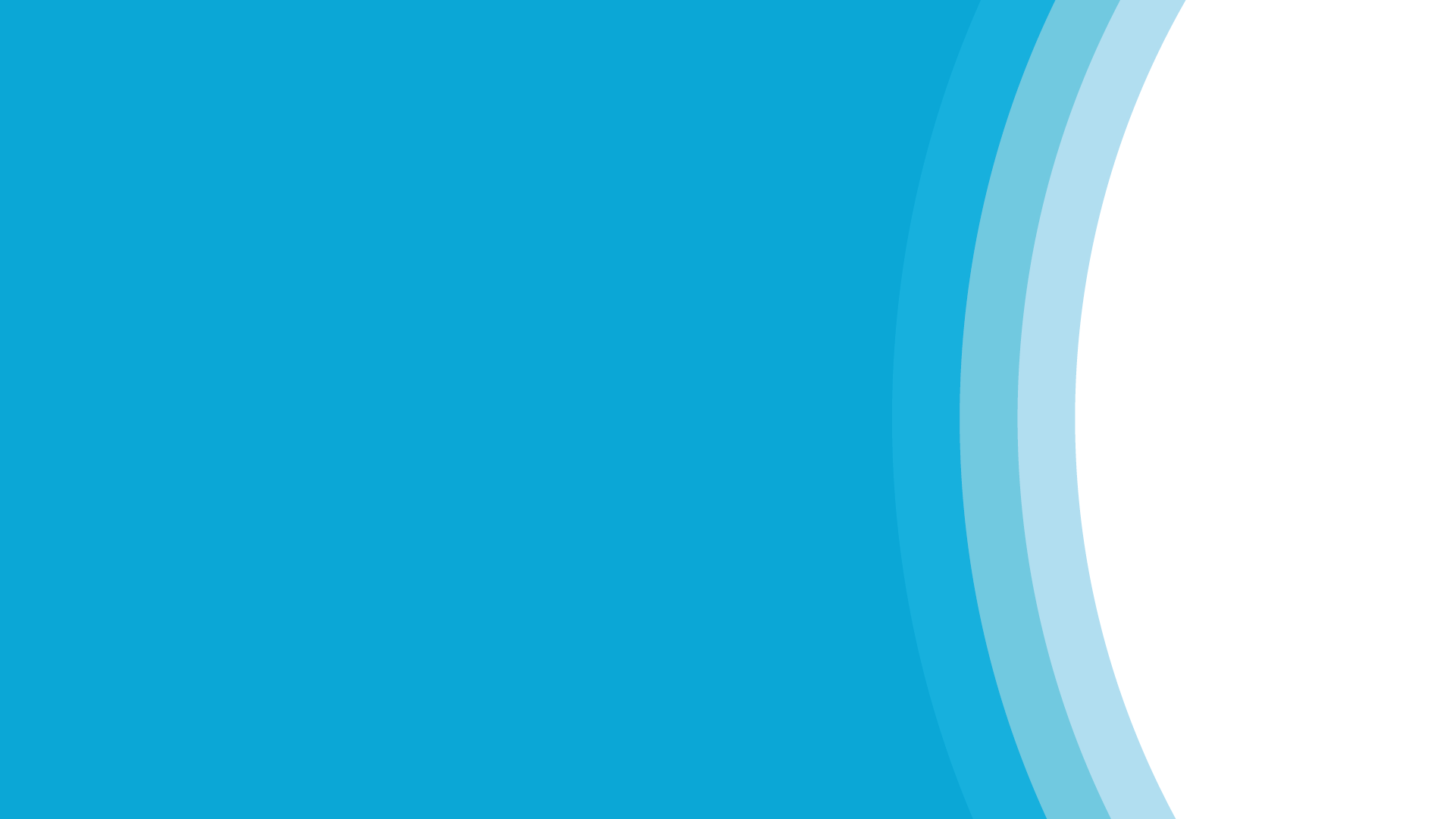 Workstream
Measuring progress: GCM indicators
WELCOME
To facilitate a structured discussion, please note that all participants, with the exception of panellists, are automatically muted.
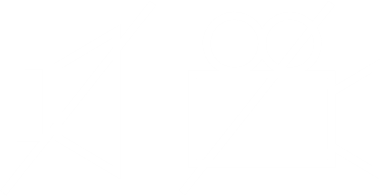 If you wish to speak from the floor, please click on the ”raise hand” button.
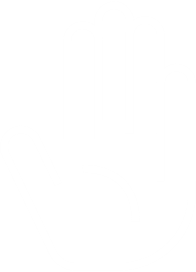 Once approved by the moderator, you are able to unmute yourself and turn on your video by clicking on the microphone and camera buttons (bottom left of the screen).
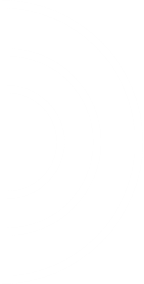 This session will start 
at 3:00 PM CET
If you face any technical difficulty, please reach out directly to the technical support operator in the chat.
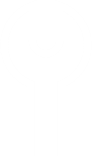 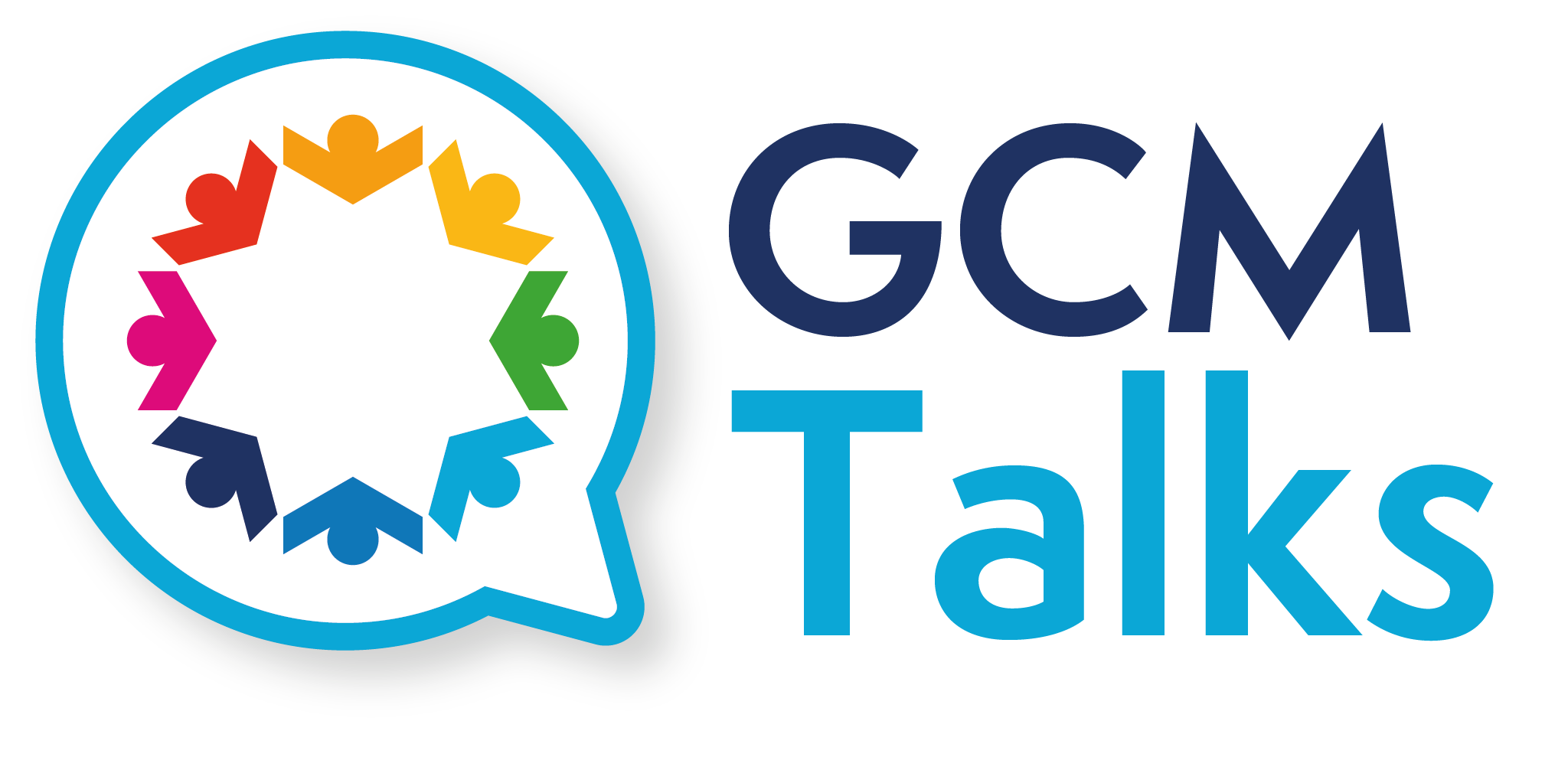 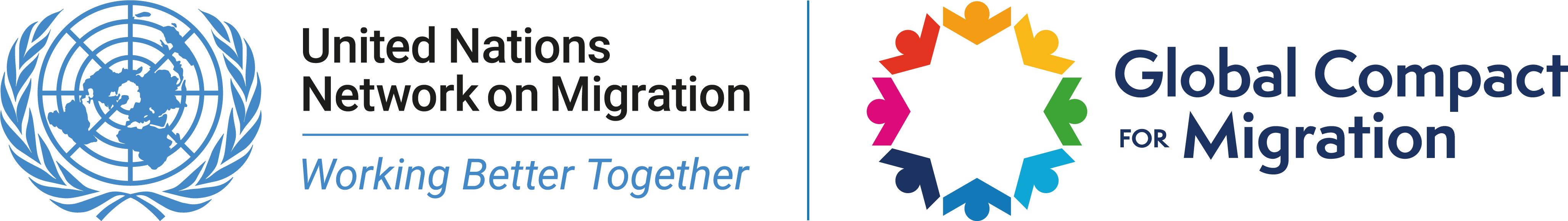 1
Workstream
Measuring progress: GCM indicators
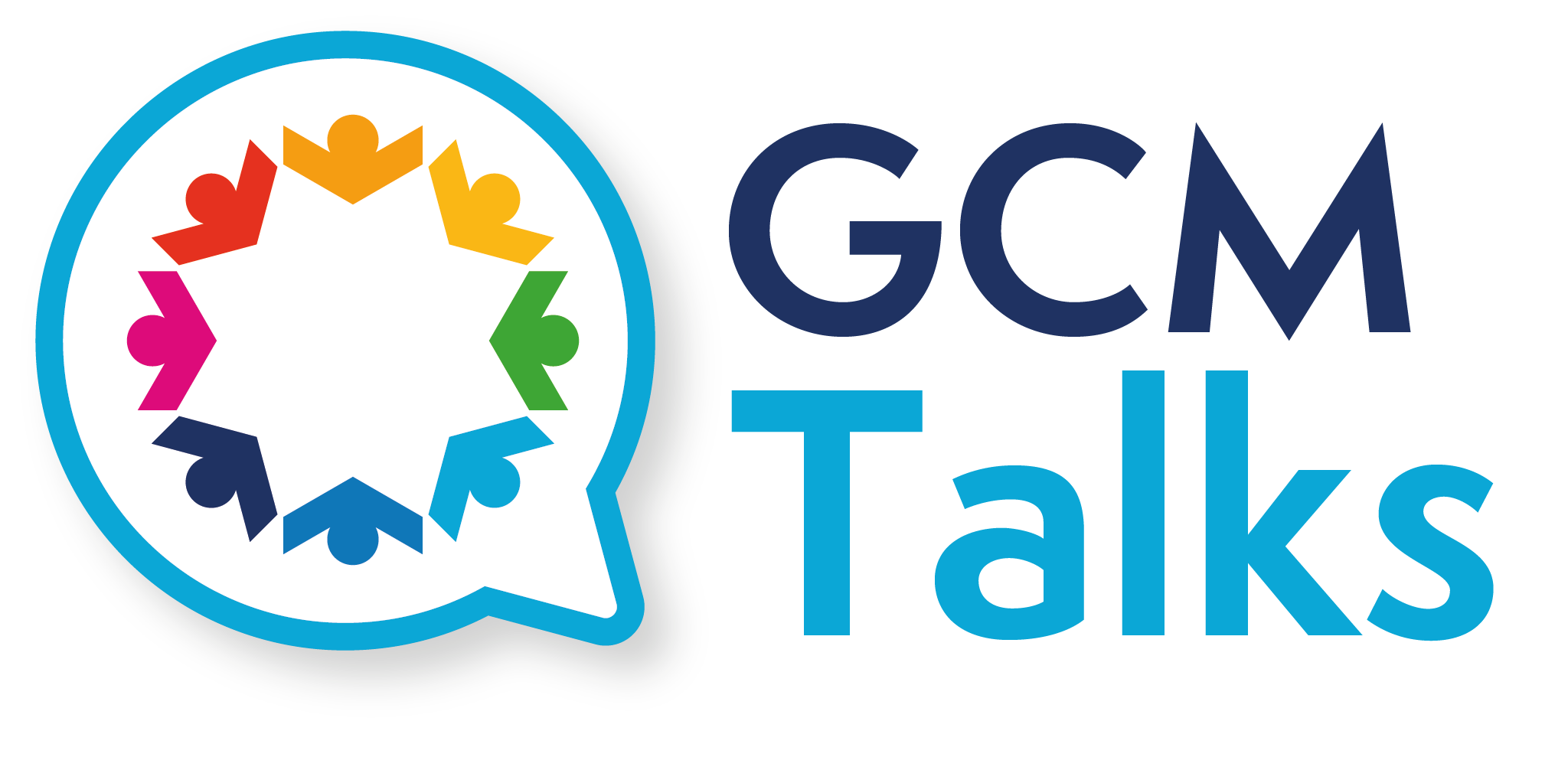 Technical briefing by the UN Network on Migration

27 February 2023
Online
1
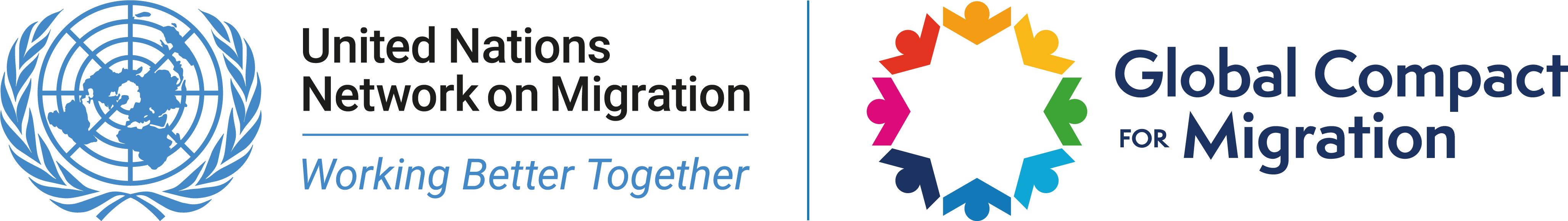 Workstream
Paragraph 70 of the International Migration Review Forum Progress Declaration
Member States ‘request the Secretary-General, in his next biennial report, to propose, for the consideration of Member States, a limited set of indicators, drawing on the global indicator framework for the Sustainable Development Goals and targets of the 2030 Agenda as contained in General Assembly resolution 71/313 of 6 July 2017 and other relevant frameworks, to assist Member States, upon their request, in conducting inclusive reviews of progress related to the implementation of the Global Compact, as well as to include a comprehensive strategy for improving disaggregated migration data at the local, national, regional and global levels.’
1
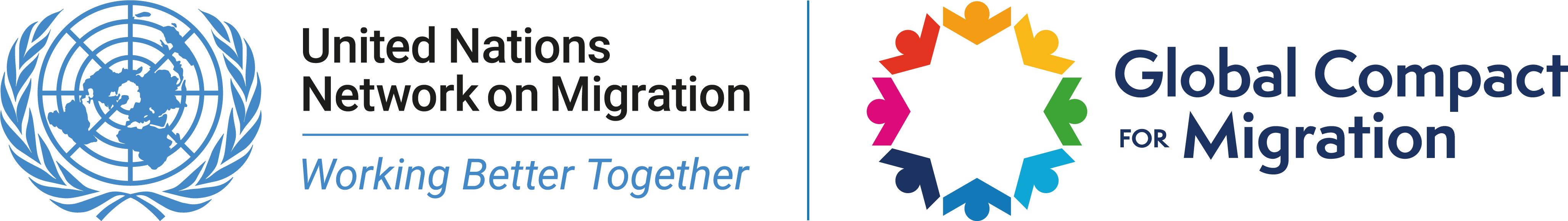 Workstream
Deliverables
1
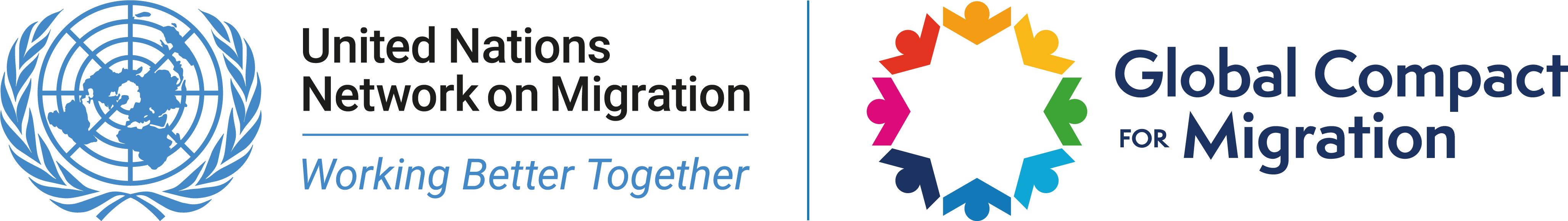 Workstream
Key principles guiding the workstream
1
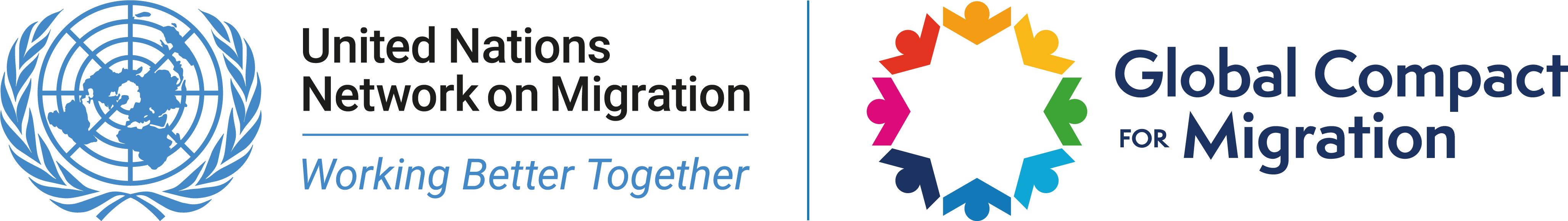 Workstream
Inclusiveness
12 members in the workstream (preliminary):  Gender Hub+, Global Research Forum on Diaspora and Transnationalism, ILO, IFAD, IOM,  International Trade Union Confederation, OHCHR, UN DESA, UNDP, UNHCR, WHO, the World Bank
1 questionnaire to Member States and stakeholders to gather their views on the purpose and scope of the limited set of indicators
8 consultations on the proposed set of indicators:
5 regional for Member States and stakeholders (virtual): in Asia and the Pacific, Europe and Northern America, Latin America and the Caribbean, Middle East and North Africa, and sub-Saharan Africa
2 global  for Member States and stakeholders (in person): in Geneva and New York
1 global dedicated for stakeholders: modalities to be determined
1
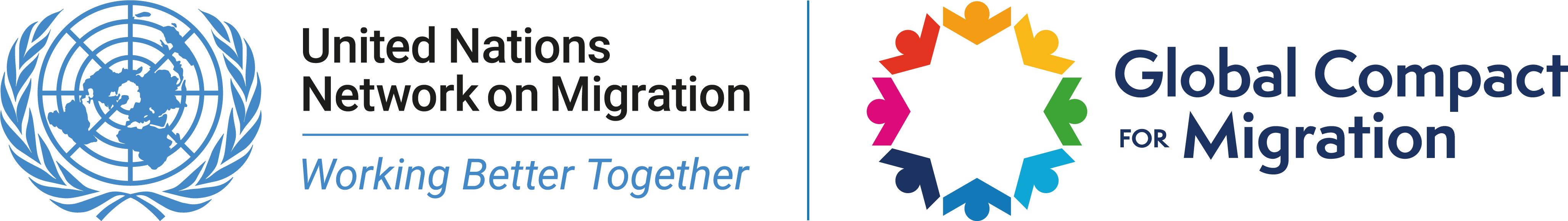 Workstream
Efficiency
A systematic mapping of relevant approaches to measuring the governance of migration in general and with a specific focus on the GCM. Priority will be given to those already endorsed by an intergovernmental body, including the global indicator framework for the Sustainable Development Goals and targets of the 2030 Agenda
The proposal for a limited set of indicators will build on existing indicators and data collection processes
1
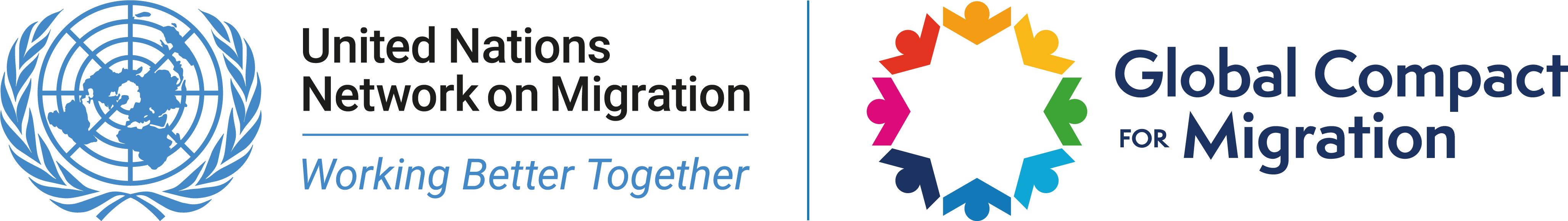 Workstream
Transparency
Technical briefings and informal hearing to introduce the work plan and share the proposed timeline
2 for Member States and stakeholders: 1 in New York (in person) and 1 (virtual -- via GCM Talks)
1 for Champion Countries in Geneva (tbc, hybrid)
The consultations on the proposed set of indicators will be accessible through the platform GCM Talks
The initial  mapping  of indicators, the proposal for a limited set of indicators and the summaries of the regional and global consultations will be disseminated via the Hub
The proposal for a limited set of indicators will be reviewed and revised iteratively 3 times following the regional and global consultations before being sent for approval to the Executive Committee of the United Nations Network on Migration
1
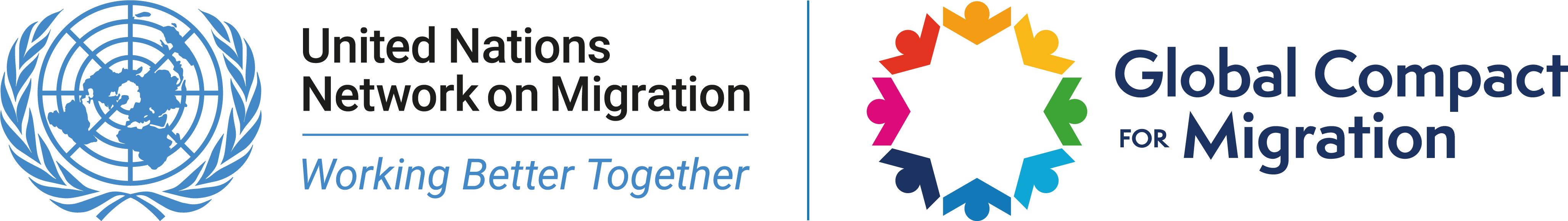 Workstream
Timeline of proposed activities for 2023
1
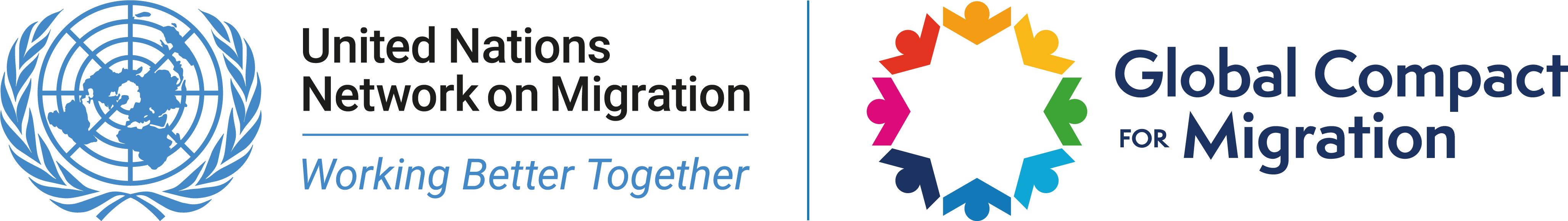 Workstream
United Nations Network on Migration
17 Route des Morillons, P.O. Box 17 1218 Grand-Saconnex, Switzerland 
unmignet@iom.int
www.migrationnetwork.un.org
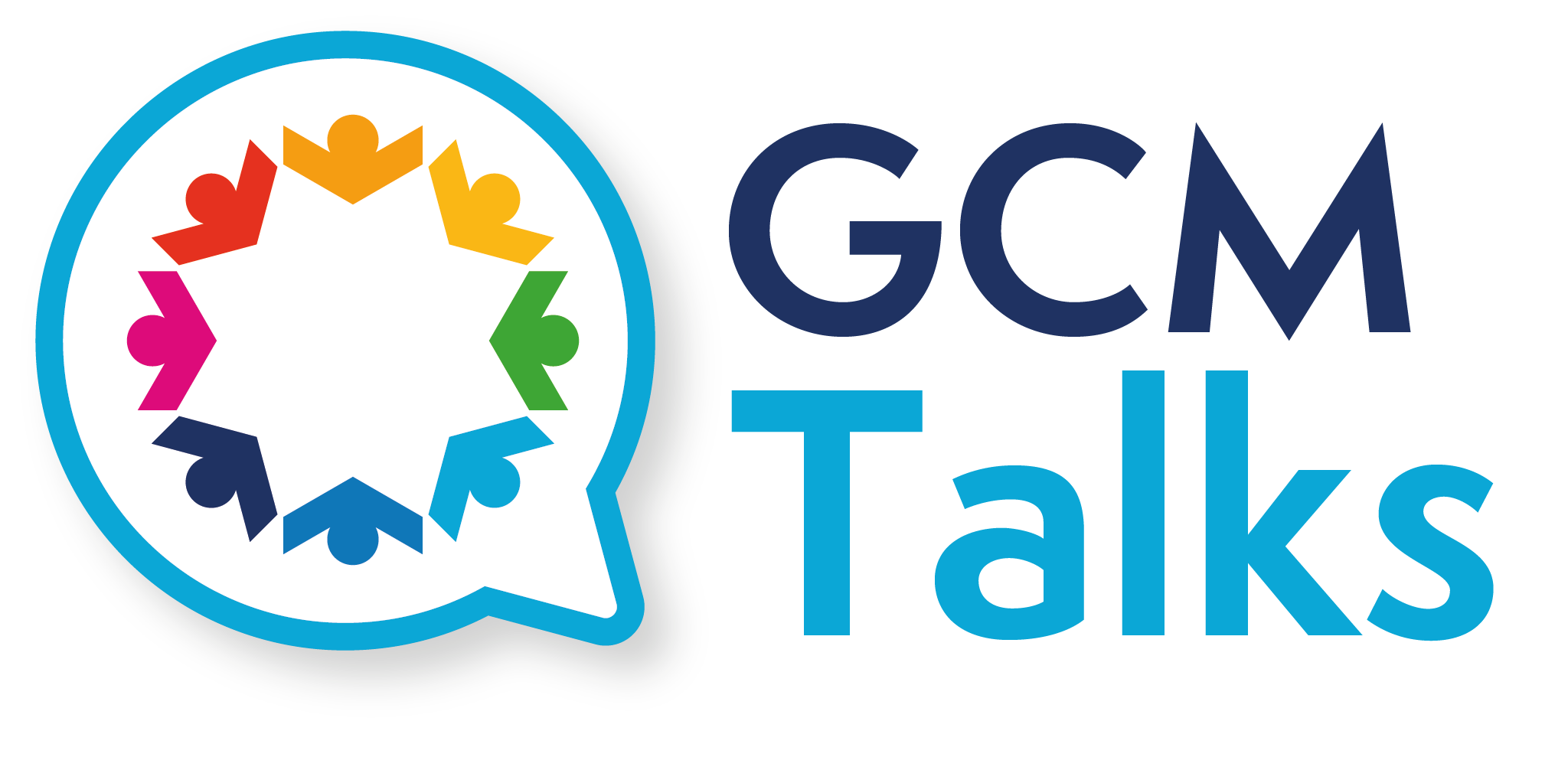